Ka´ det aldrig bli´ vinterMusik og tekst: Povl Kjøller
1 af 4
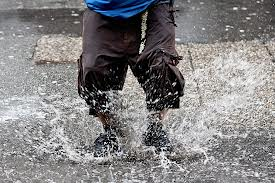 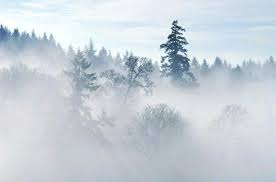 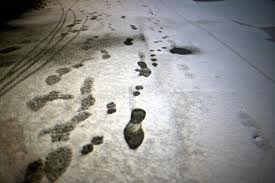 Nu har vi bare tåge
Og regnvejr, sjap og slud.
Hvis bare det blev snevejr,
Så det meget pænere ud…

:/Ka´ det aldrig bli´ vinter
Så´n mæ frostvejr of sne?
Dengang da jeg var mindre,
Da var der snevejr te´:/
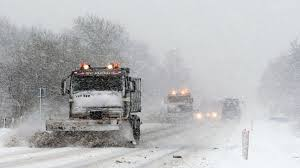 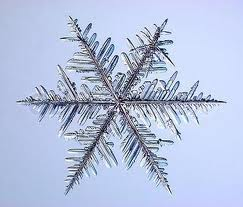 2 af 4
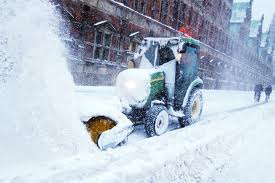 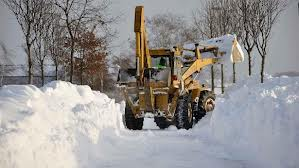 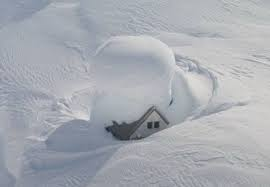 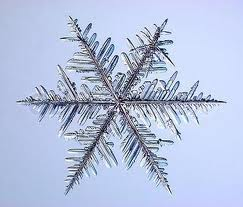 Og hvis der end´lig kommer
Lidt sne og is – trods alt –
Så skal det straks af vejen
Med fejemaskiner og salt…

Ka´ det aldrig………
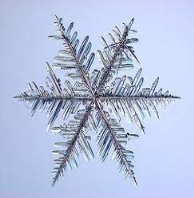 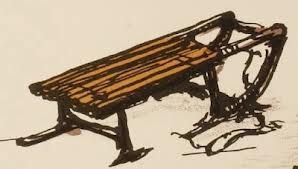 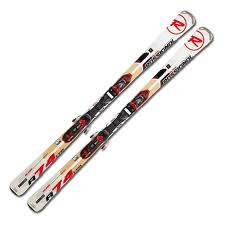 3 af 4
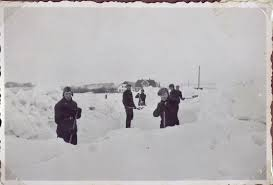 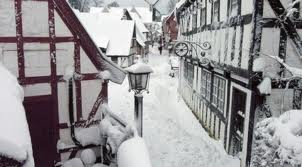 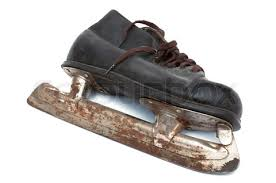 Min kælk den står og ruster
og rådner i sit skjul
ligesom skøjterne og ski´ne,
som jeg fik til forrige jul…..

Ka´ det aldrig…..
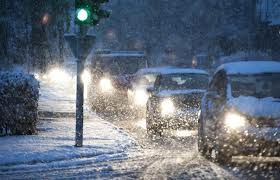 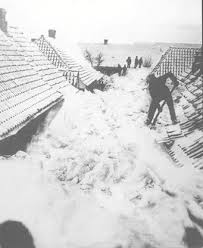 4 af 4
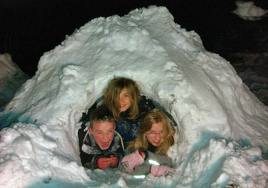 Ja, det sku sne så meget, 
så trafikken gik i stå,
og folk sku´ blie hjemme
og leg med de små,
og sneen skulle ligge 
halvanden meter høj,
så det ku´ lave huler
og alt det andet snehalløj…..
    Så var det end´lig ble´t vinter
    så´n mæ frostvejr og sne,
    Ligesom dengang da jeg var mindre,
    for da var der snevejr te´!
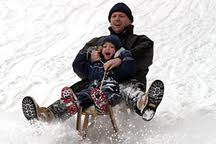